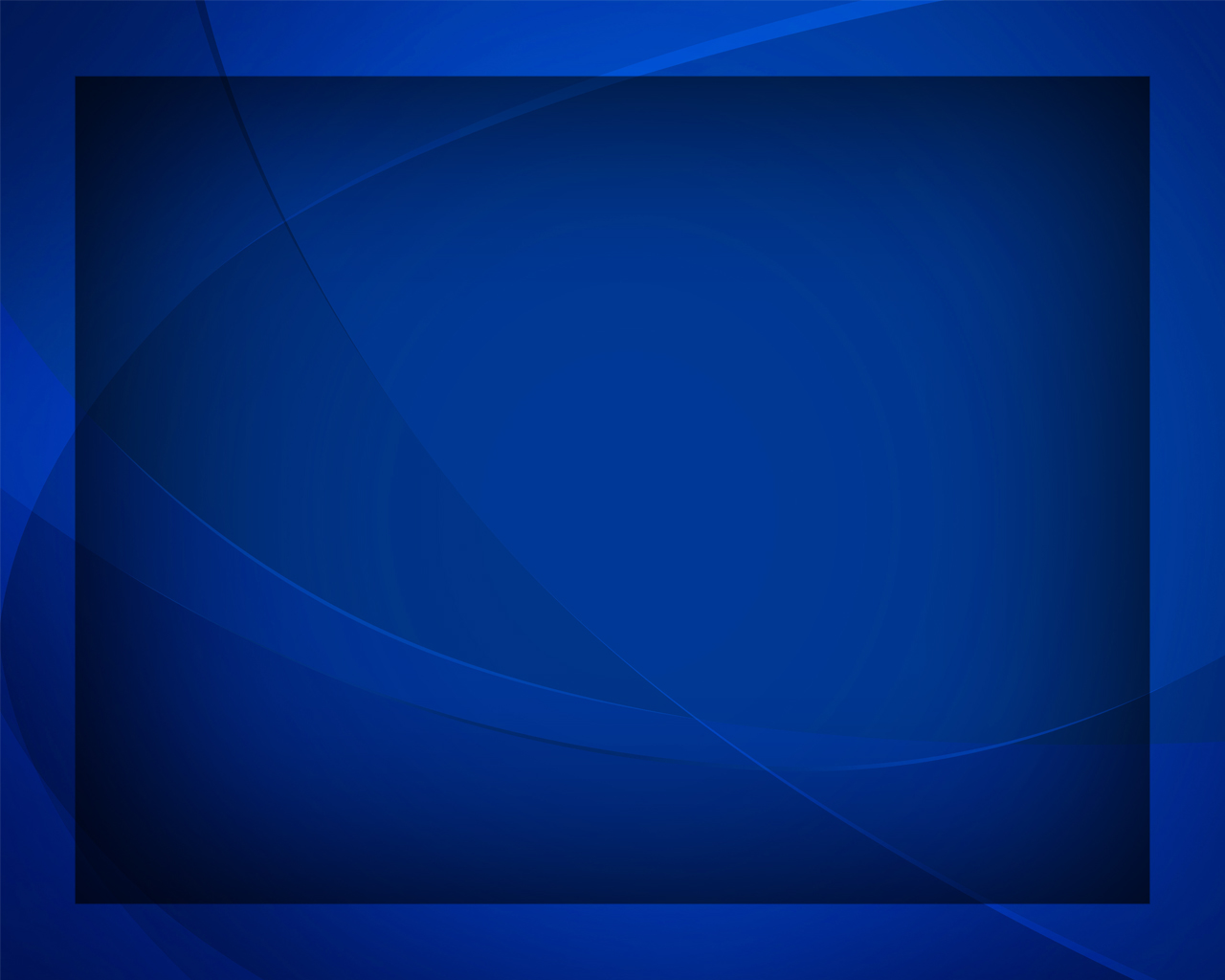 Спи тихим, безмятежным сном
Гимны надежды №330
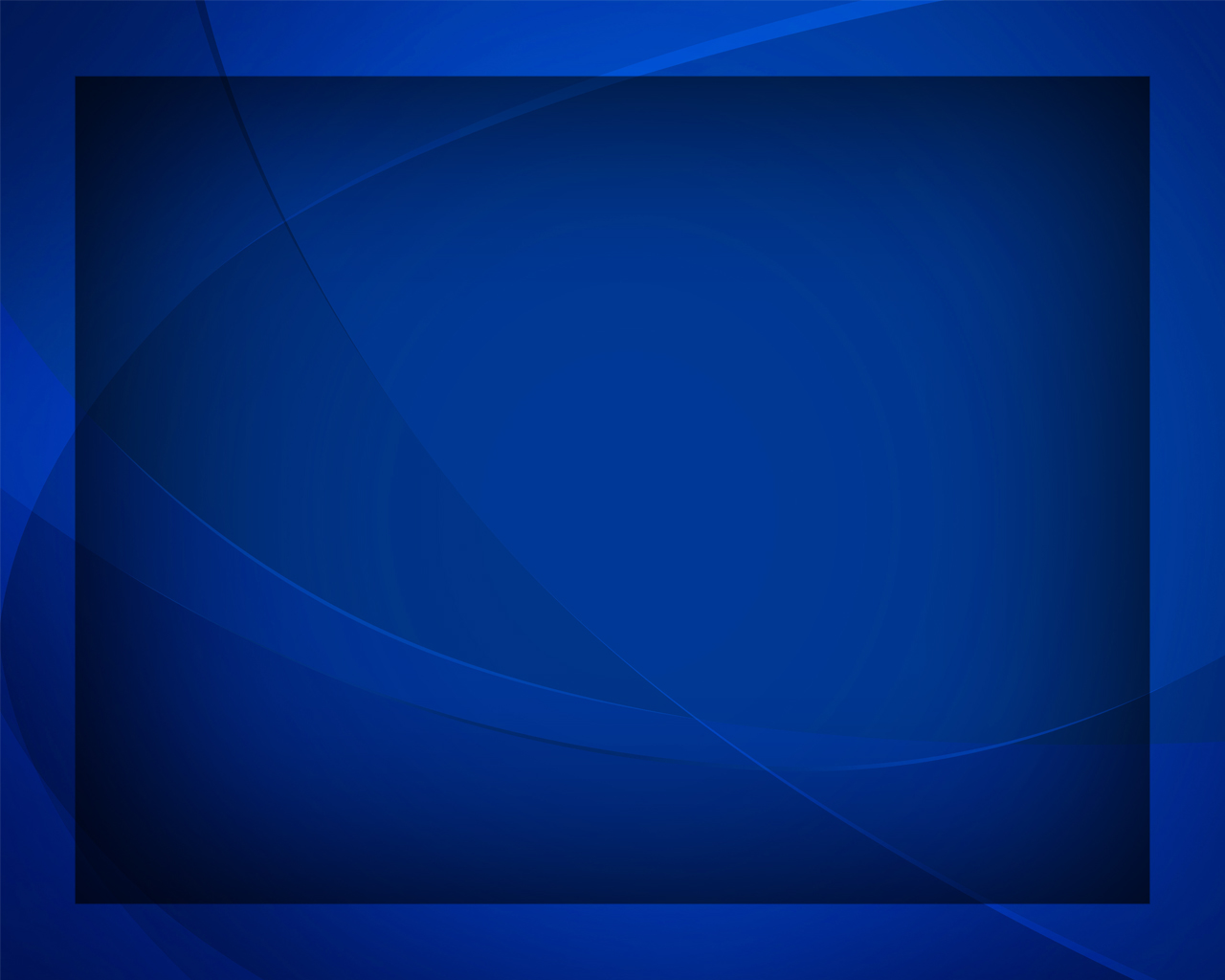 Спи тихим, безмятежным сном, 
Уставший 
на пути земном,
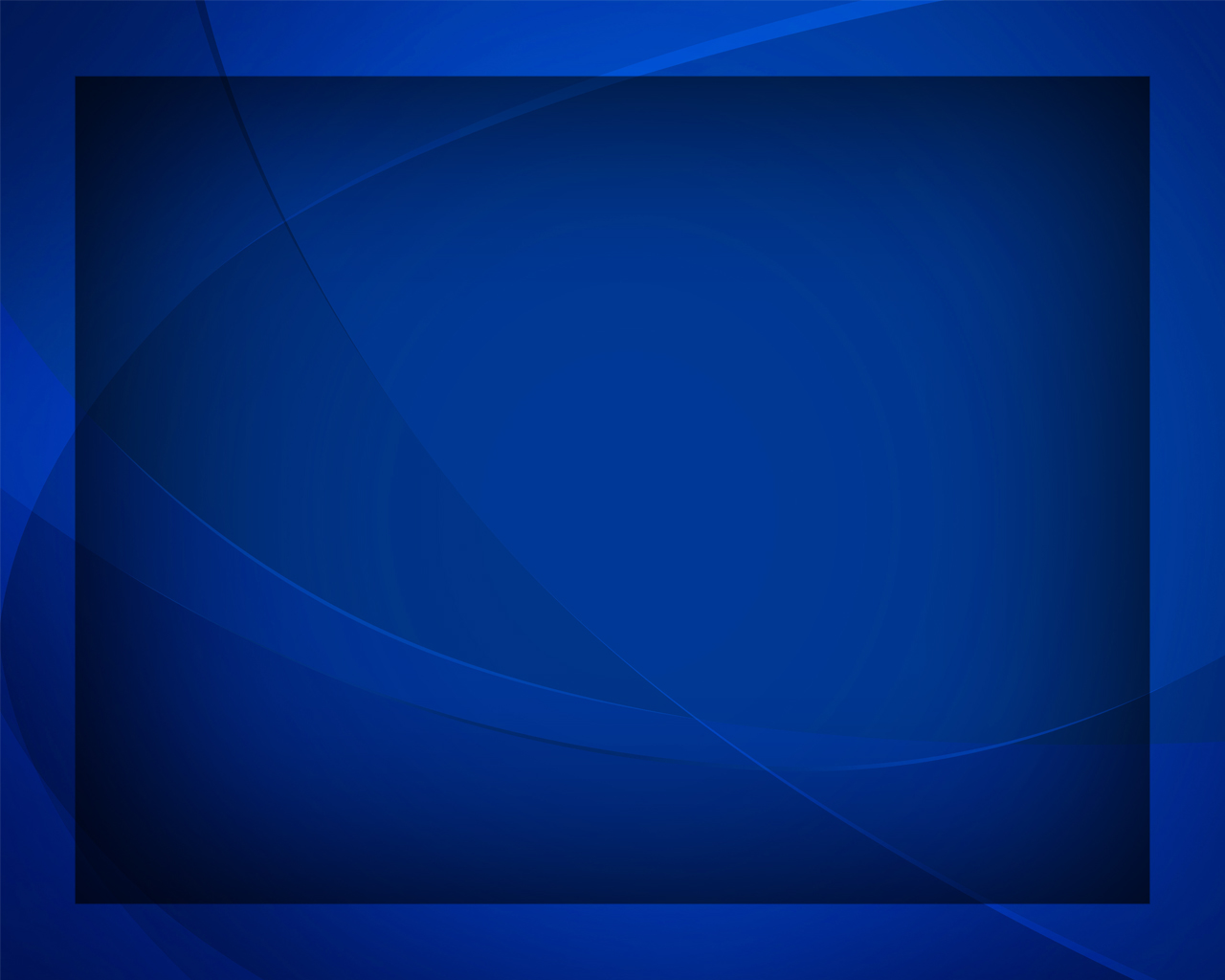 Доколе наш Господь придёт
И в вечность 
Сам тебя введёт.
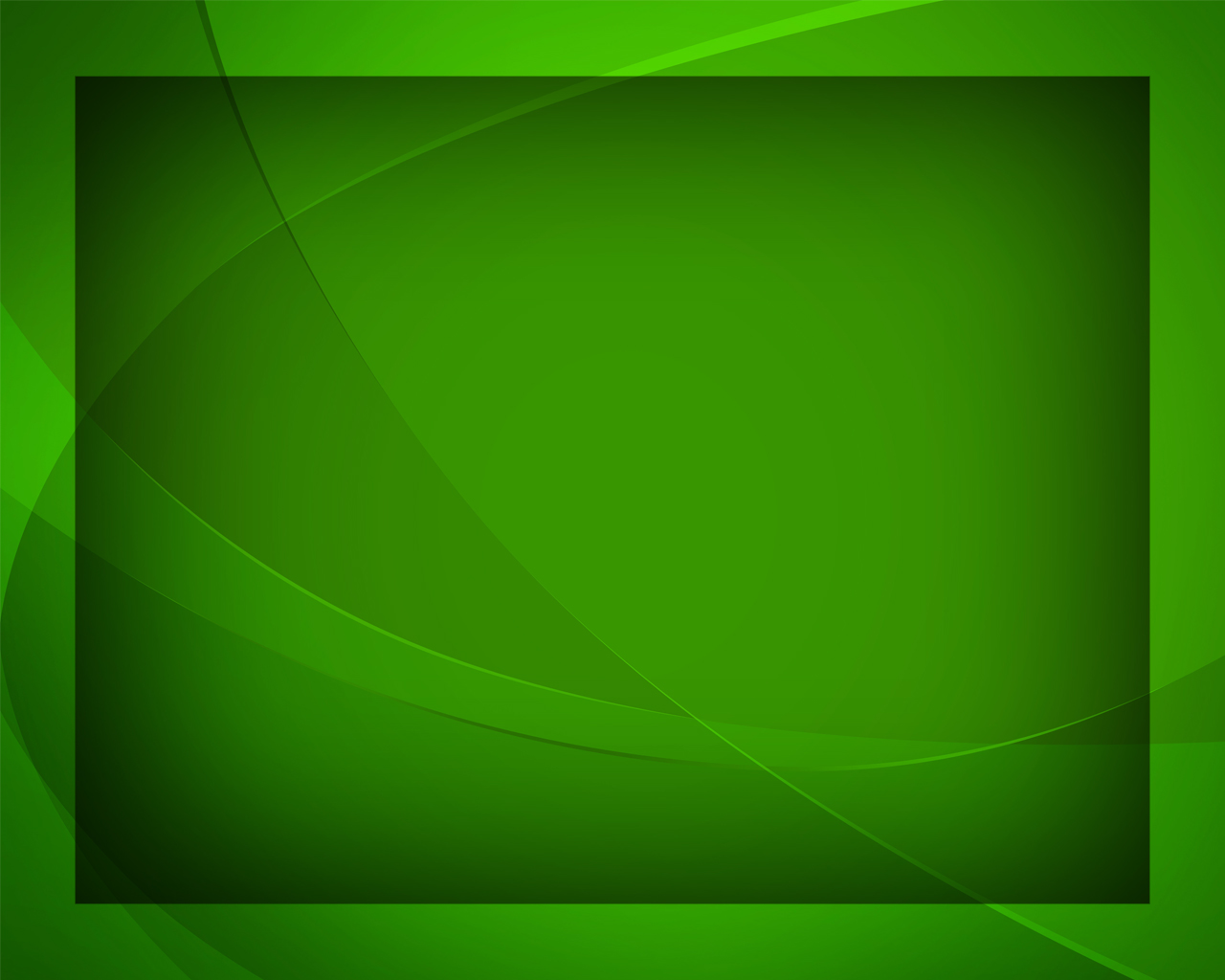 Из праха взят, вернёшься в прах 
До дня, когда 
на облаках
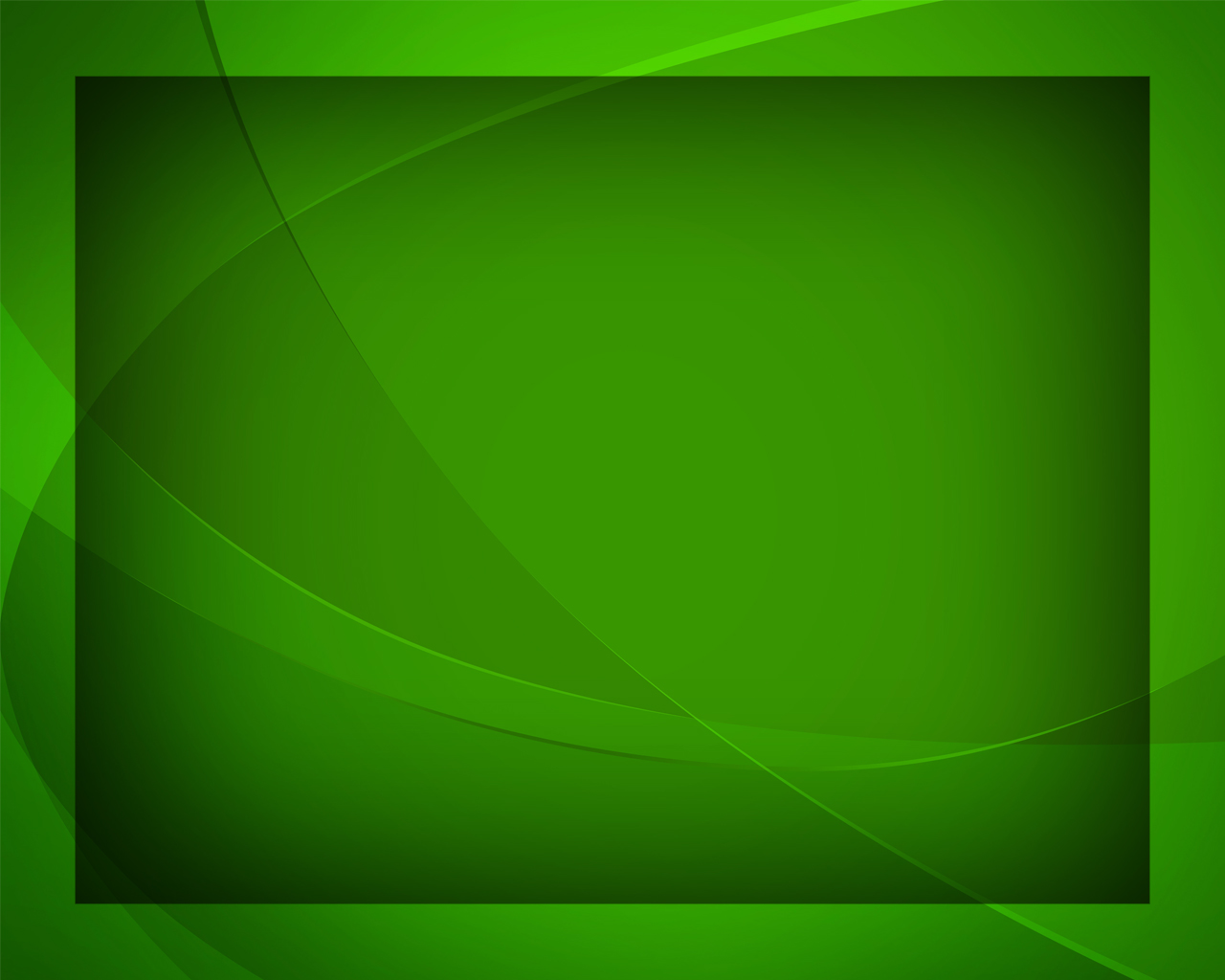 Во славе явится Господь - 
Преобразить земную плоть.
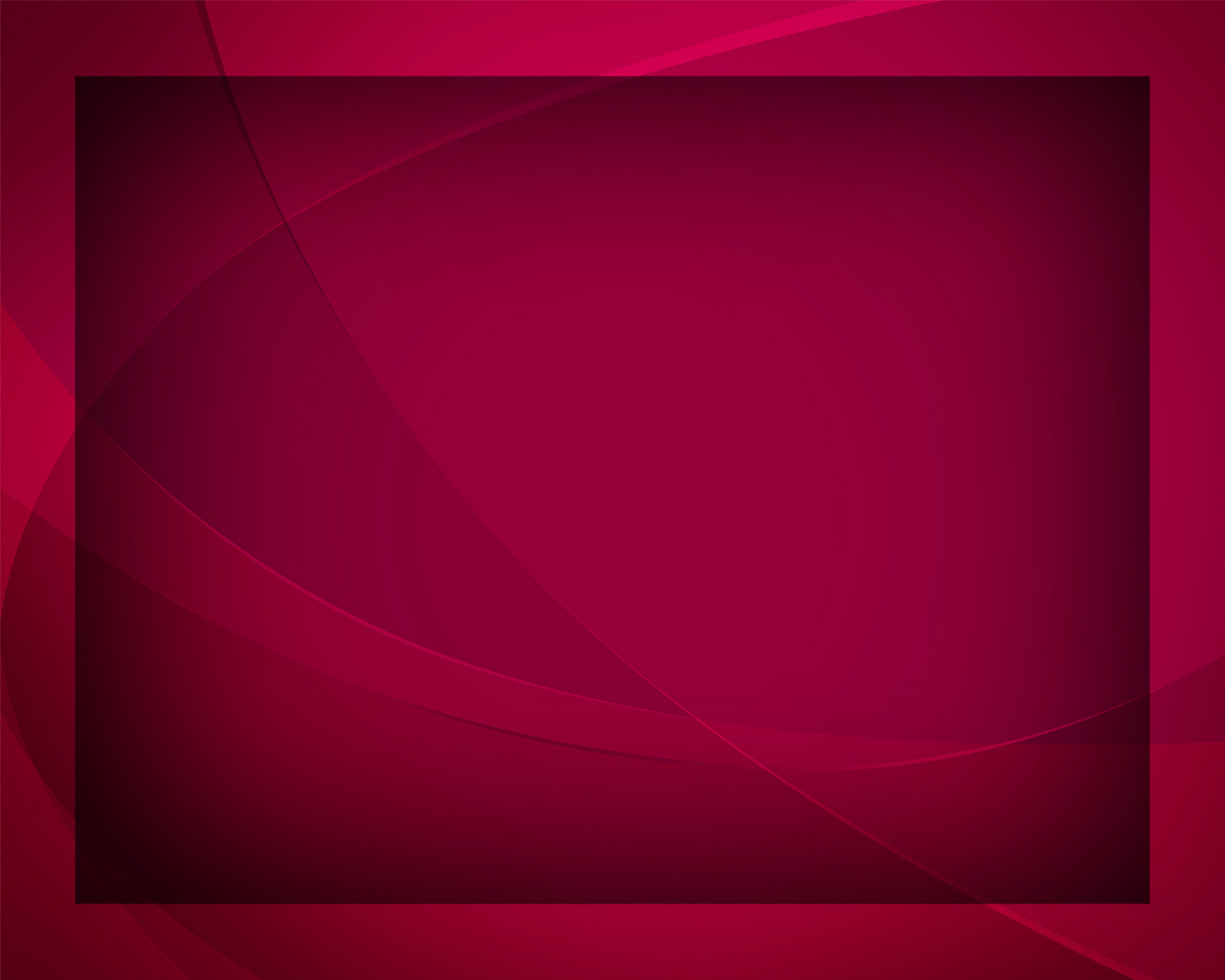 От всех мирских невзгод вдали 
Покойся здесь
 и отдохни.
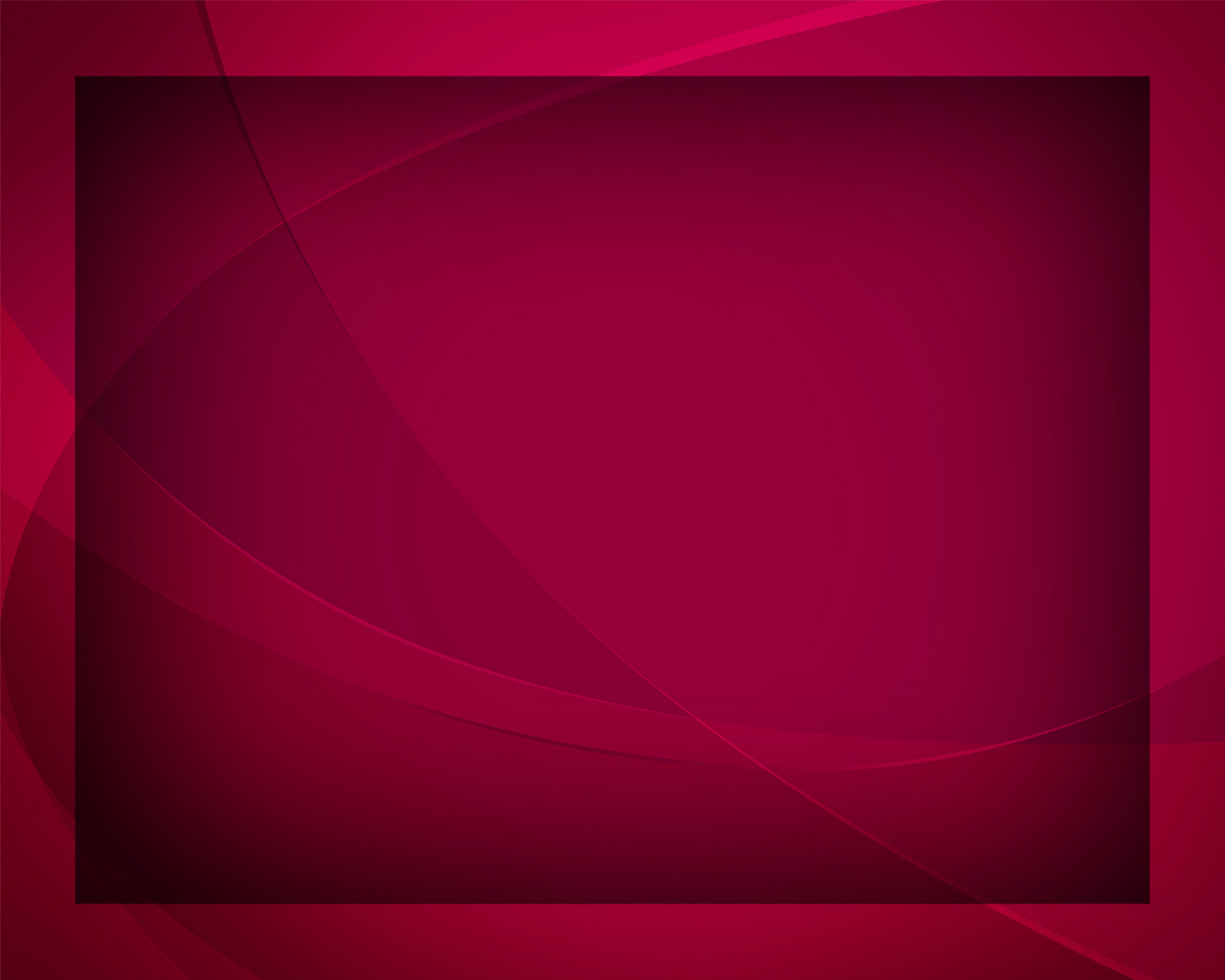 Спаситель сон разбудит твой 
Для жизни
 вечной и святой.
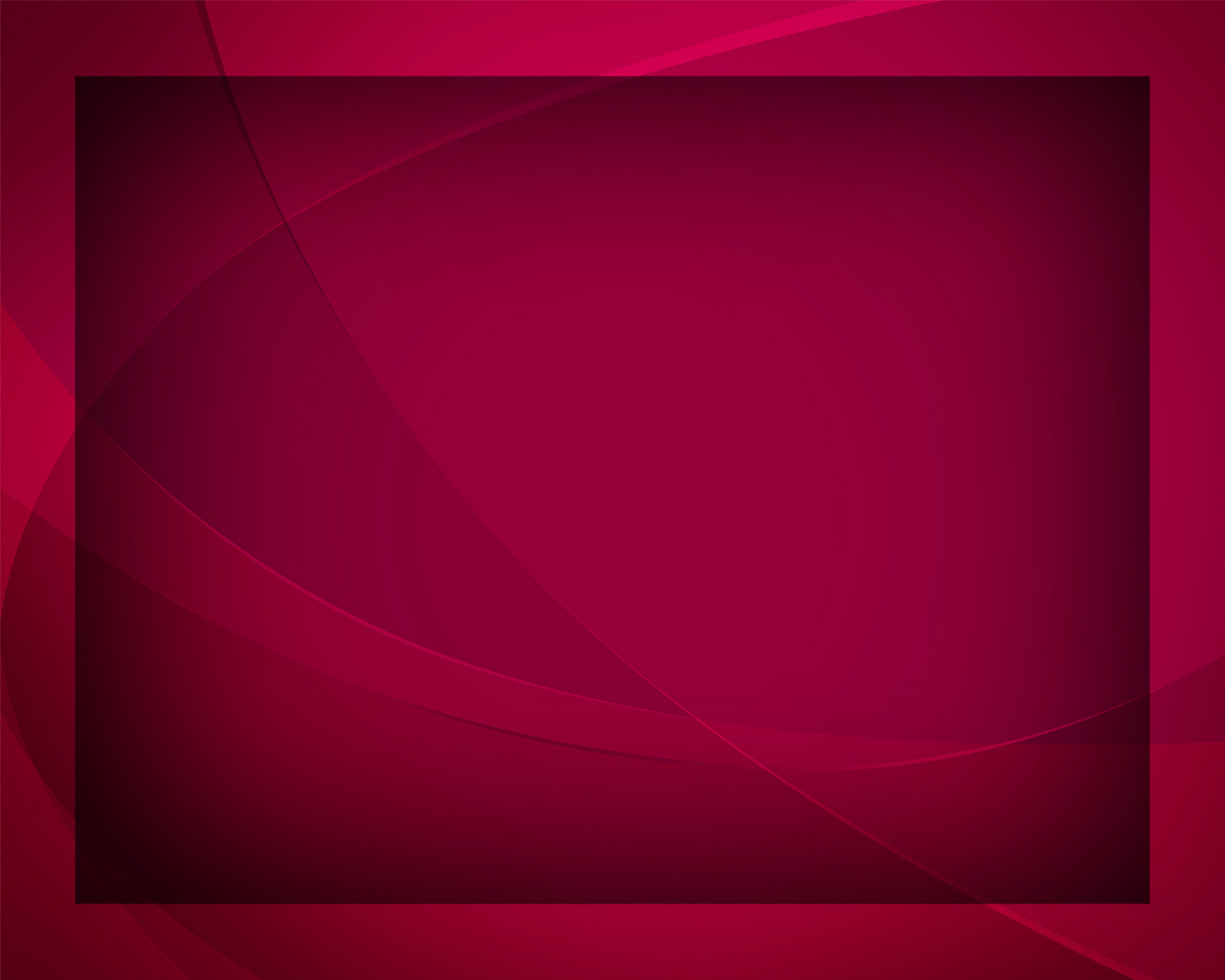